Творческий проект«Филармония юного слушателя»
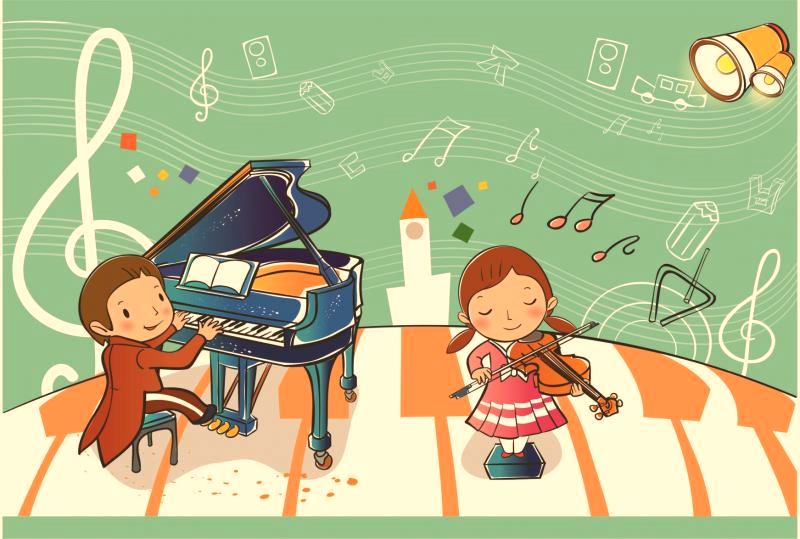 Авторы:
Шмуля Е.А.
Петровцева Г.А.
Гончарова А.А.
Описание проекта
В период 2013-2018гг.   группой преподавателей СДШИ был  осуществлен цикл творческих мероприятий «Филармония юного слушателя», направленный на:
 расширение кругозора обучающихся
 знакомство с историей и звучанием различных музыкальных инструментов
 творчеством композиторов, музыкой разных стилей и жанров
В рамках этого цикла ежегодно были  проведены несколько мероприятий, каждое из которых является творческим проектом, подготовленных преподавателями совместно с их учениками.
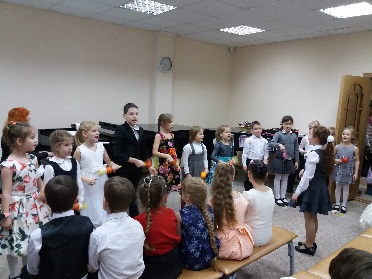 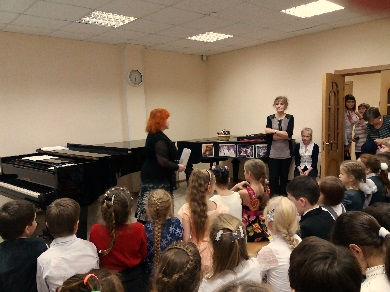 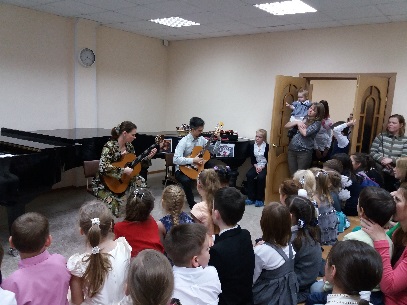 Лекции-концерты в рамках проекта «Филармония юного слушателя»
Ежегодно в рамках проекта проводились концерты-лекции:
Цель проекта
Активизация  внимания слушателей младшего школьного возраста и стимулирование их концертной активности
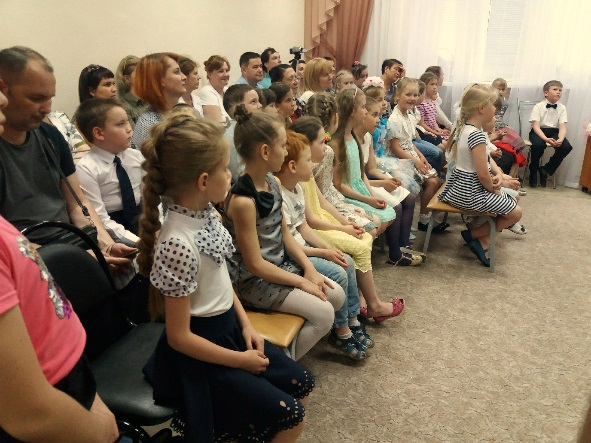 Задачи проекта
Развивать музыкальное восприятие и музыкальную память;
Развивать образное мышление, фантазию, воображение;
Развивать эрудицию в области музыкального искусства;
Обогащать и пополнять впечатления детей.
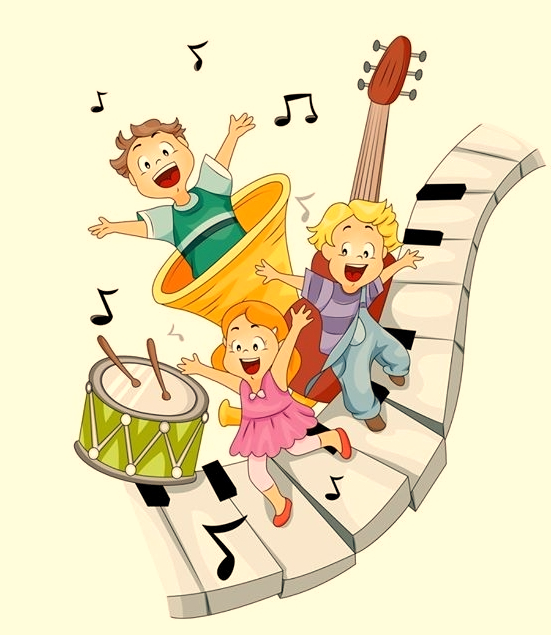 Основные параметры проекта
Тип проекта: концерты-лекции.
Классификация проекта: 
тематически-творческий;
групповой;
долгосрочный.
Использованные материалы:
Музыкальные материалы;
Иллюстрации (картинки, фотографии и пр.);
Теоретические материалы по темам лекций;
Загадки о музыке.
Основные этапы проекта
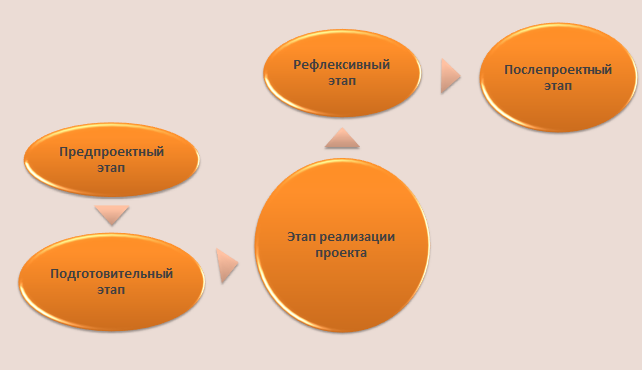 Предпроектный этап
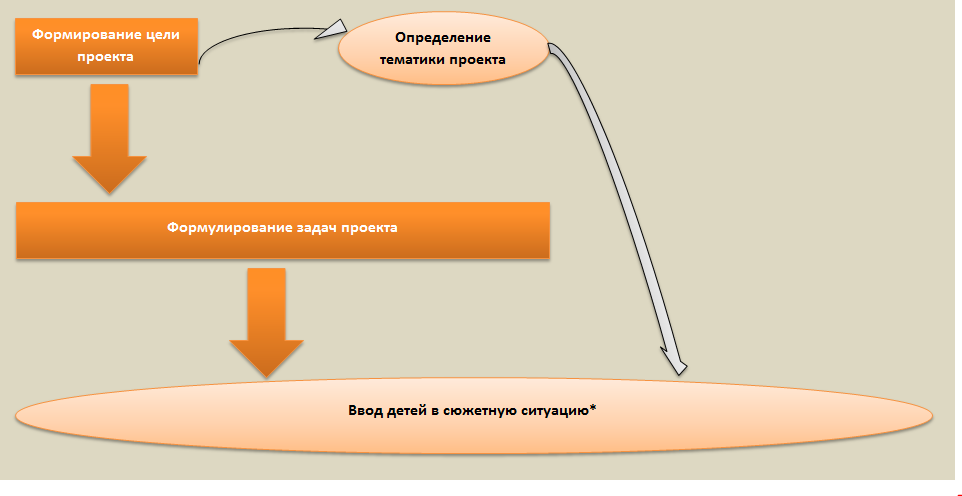 * всем участникам (как преподавателям, так и учащимся) на данном этапе  проекта было предложено выбрать музыкальное произведение для исполнения
Подготовительный этап
На этом этапе преподаватели осуществляют большую совместную работу с учениками по подготовке к непосредственной реализации проекта (проведения концерта-лекции).
Прежде всего, производится подбор материалов, необходимых для реализации проекта:
Поиск теоретического материала по теме: загадок, стихов, интересных фактов;
Подготовка иллюстративного материала по теме;
Репетиции концертных номеров;
Поиск решений по оформлению зала, костюмов.
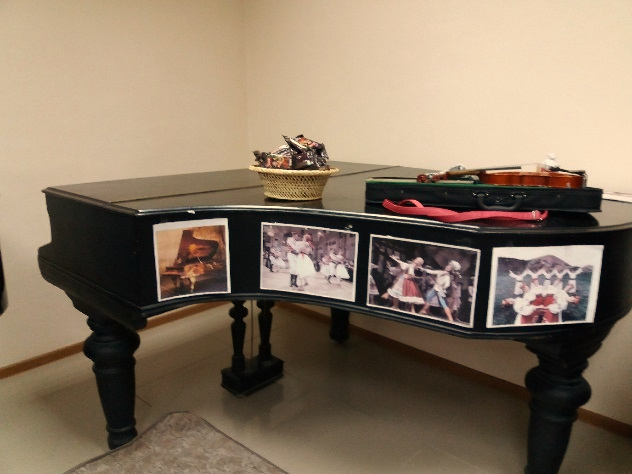 Этап реализации проекта
В концертном зале школы проводятся концерты-лекции по темам:
Природа и музыка
Путешествие в страну Танцеванию
Программная музыка
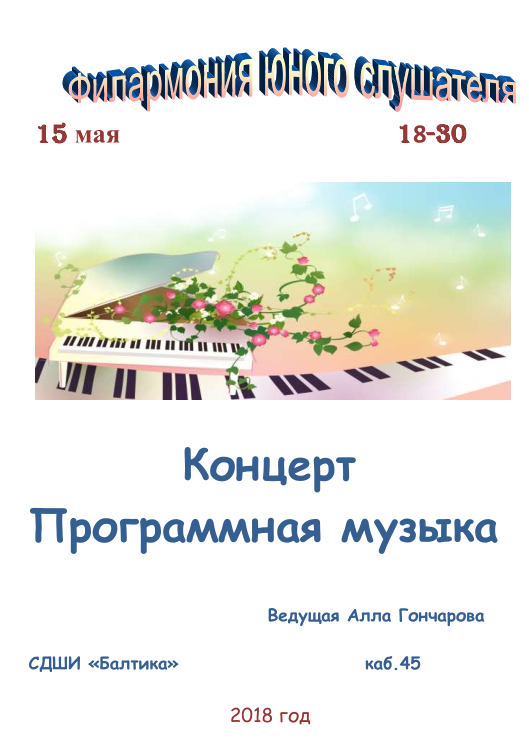 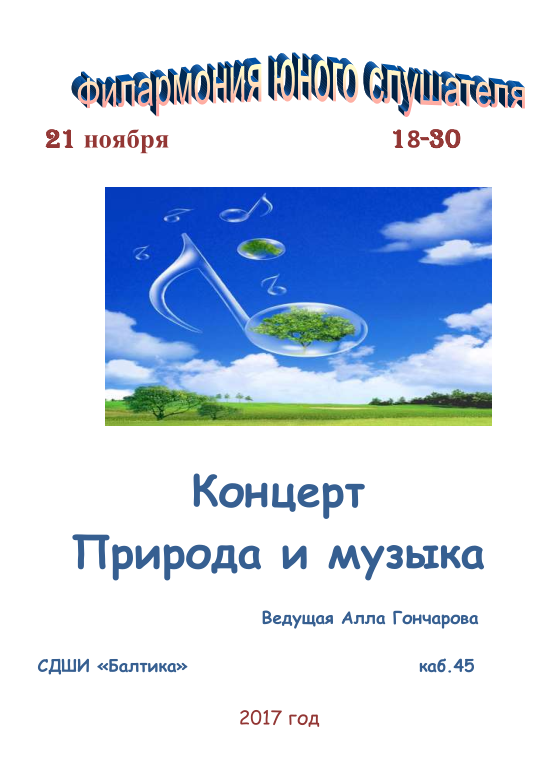 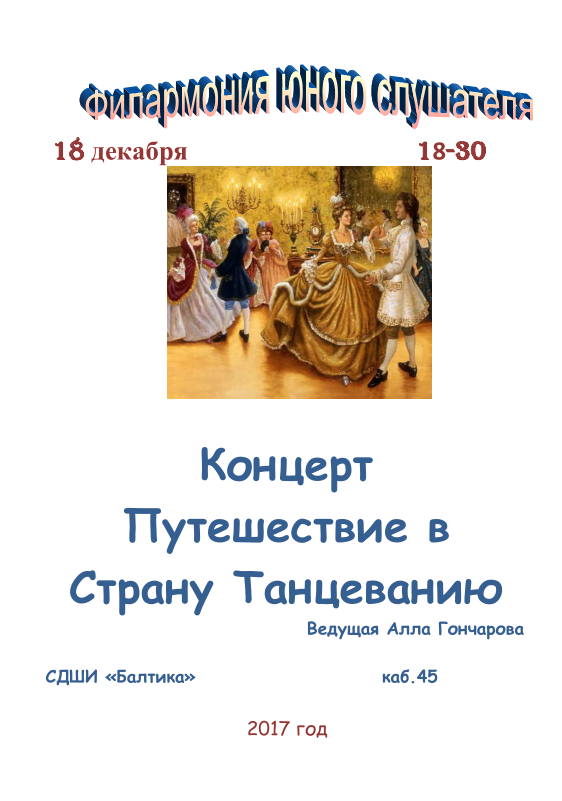 Этап реализации проекта
В качестве юных слушателей приглашены ученики младших классов СДШИ «Балтика», родители. 
Ведущая концерта - Гончарова А.А. - в увлекательной форме представляет подготовленный материал, проводит концерт.
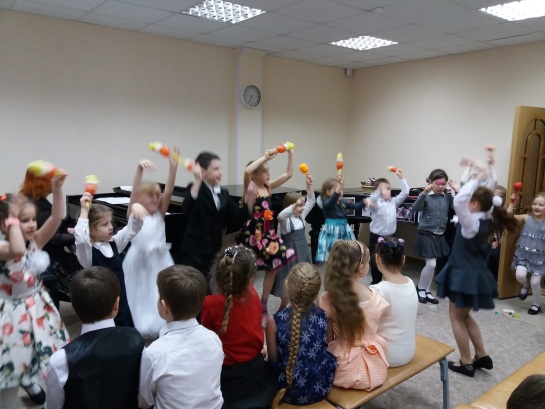 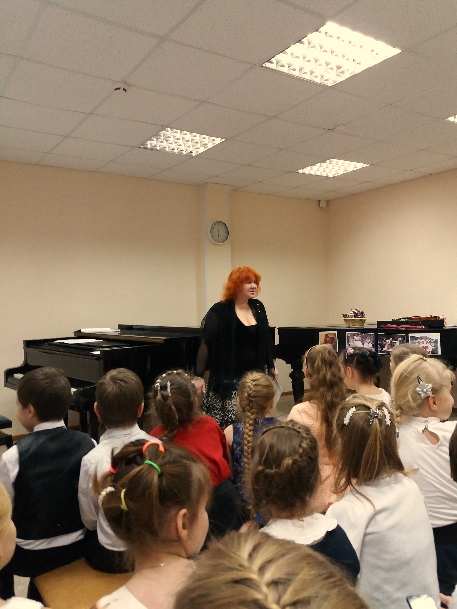 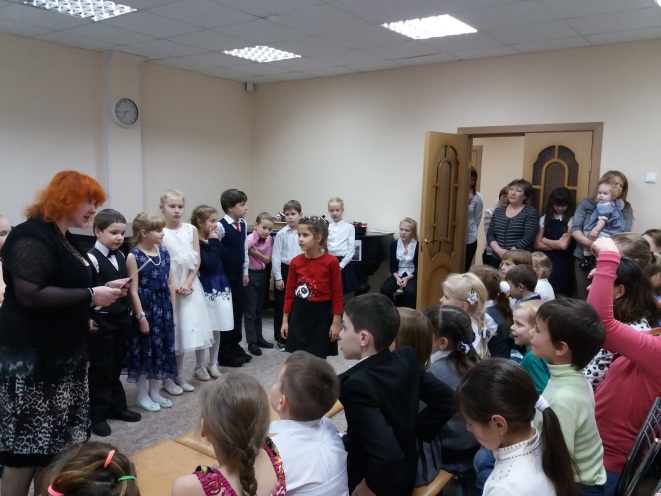 Этап реализации проекта
Учащиеся и преподаватели исполняют концертные номера, соответствующие тематике концерта:
пьесы, связанные с образами природы, птиц, животных
старинные танцы XV-XVII  и XVII-XIX веков
программные произведения
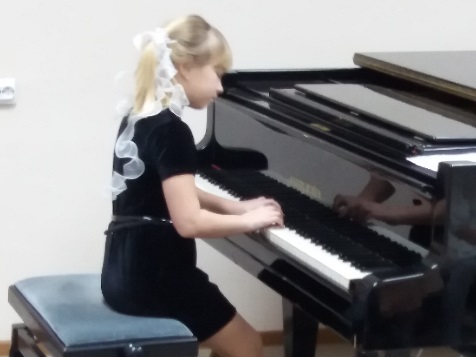 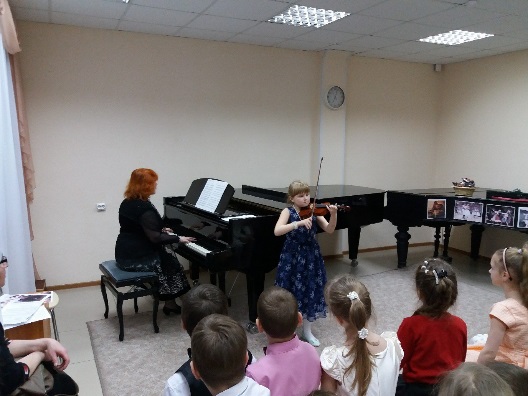 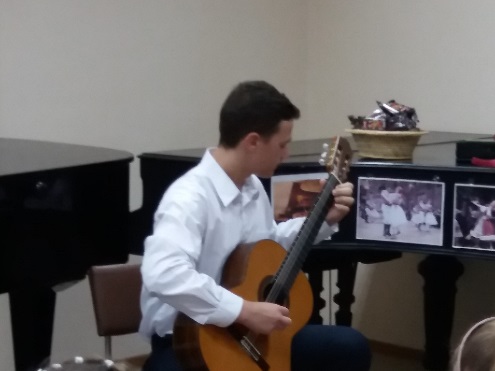 Рефлексивный этап
подведение итогов, обмен впечатлениями после концерта, оценка мероприятия руководителем
у обучающихся младших классов формируется интерес к тематическим концертам, закладываются основы музыкальной и слушательской культуры, наблюдается желание активно выступать на сцене
Цель
достигнута
Задачи
выполнены
Полное усвоение материала
Качественное восприятие темы
Расширение кругозора
Развитие музыкального восприятия
Яркие впечатления
Рефлексивный этап
Оценка руководителя СДШИ «Балтика»
Высокая оценка качества проведения мероприятия руководителем школы
см. отзыв
Решение о продолжении и развитии проекта «Филармония юного слушателя» - поиск новых тем для концертов-лекций
Послепроектный этап
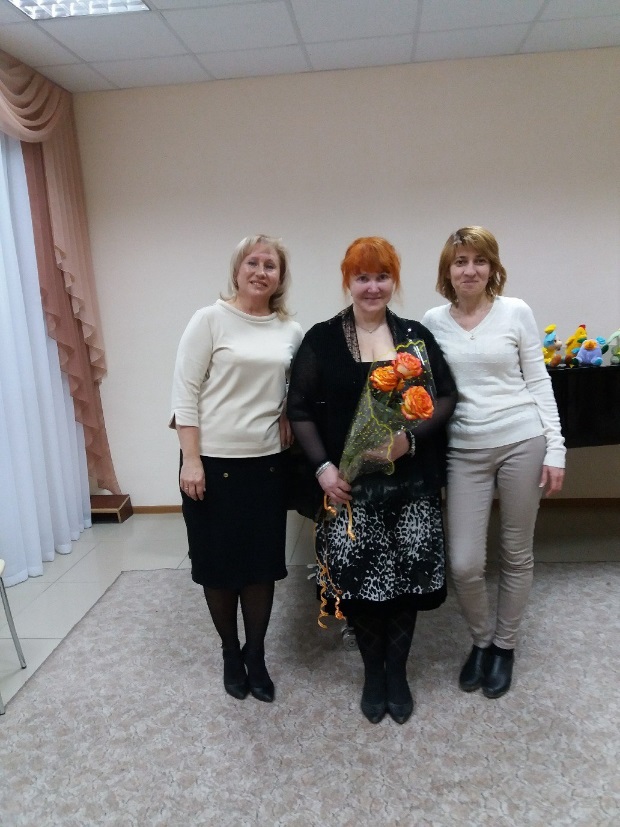 подготовка презентации; 
сбор материалов (программа, иллюстрации, фотографии и видео с концерта-лекции);
оформление информационной справки;
получении отзывов и комментариев.
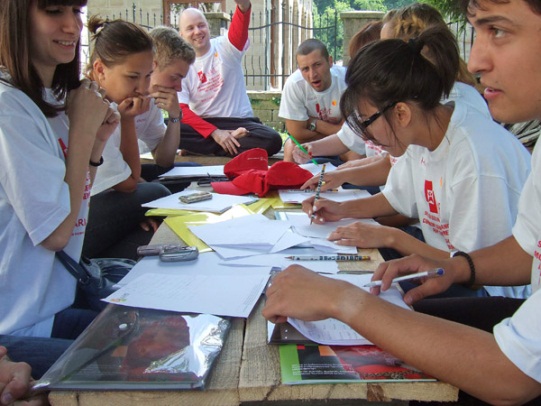 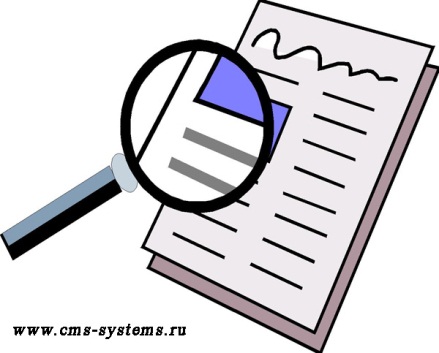 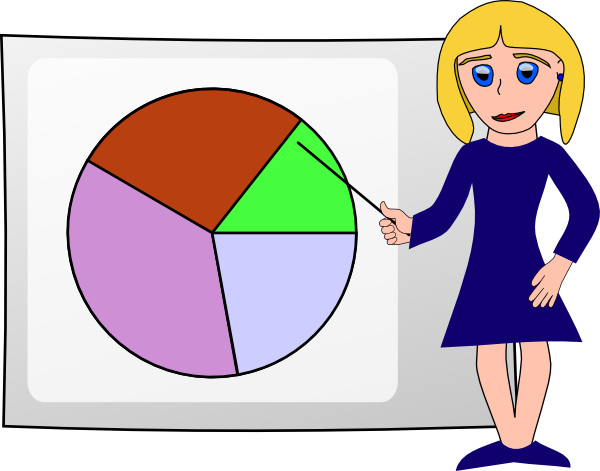 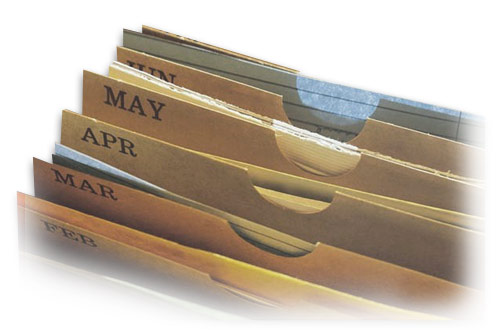 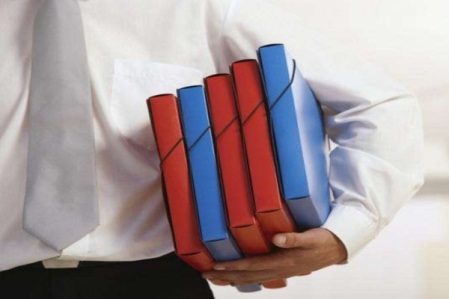 Спасибо за внимание!!!